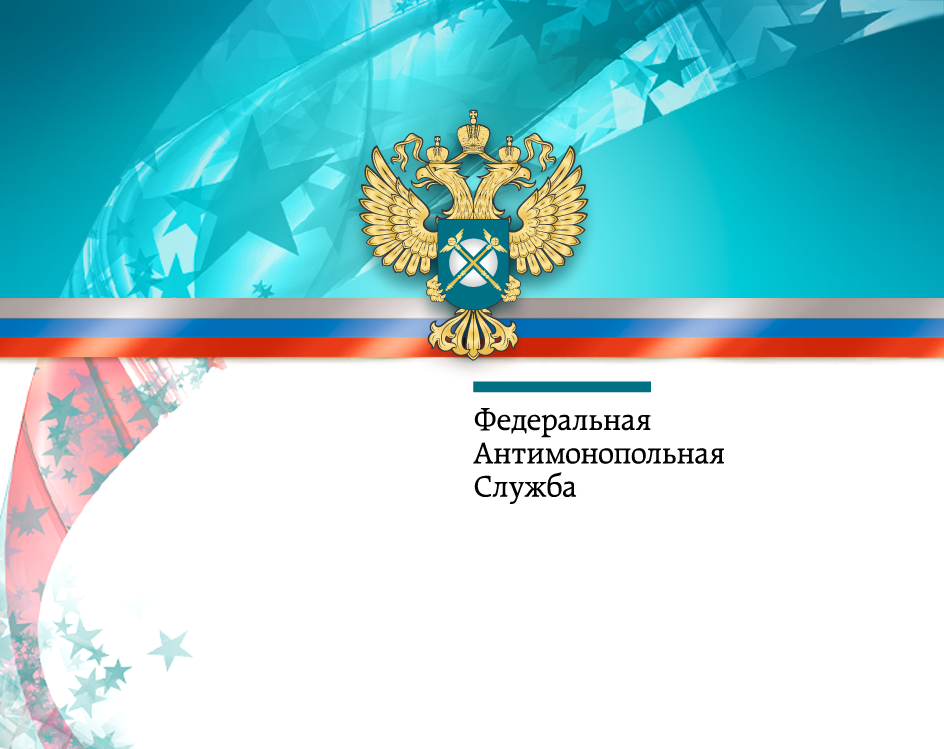 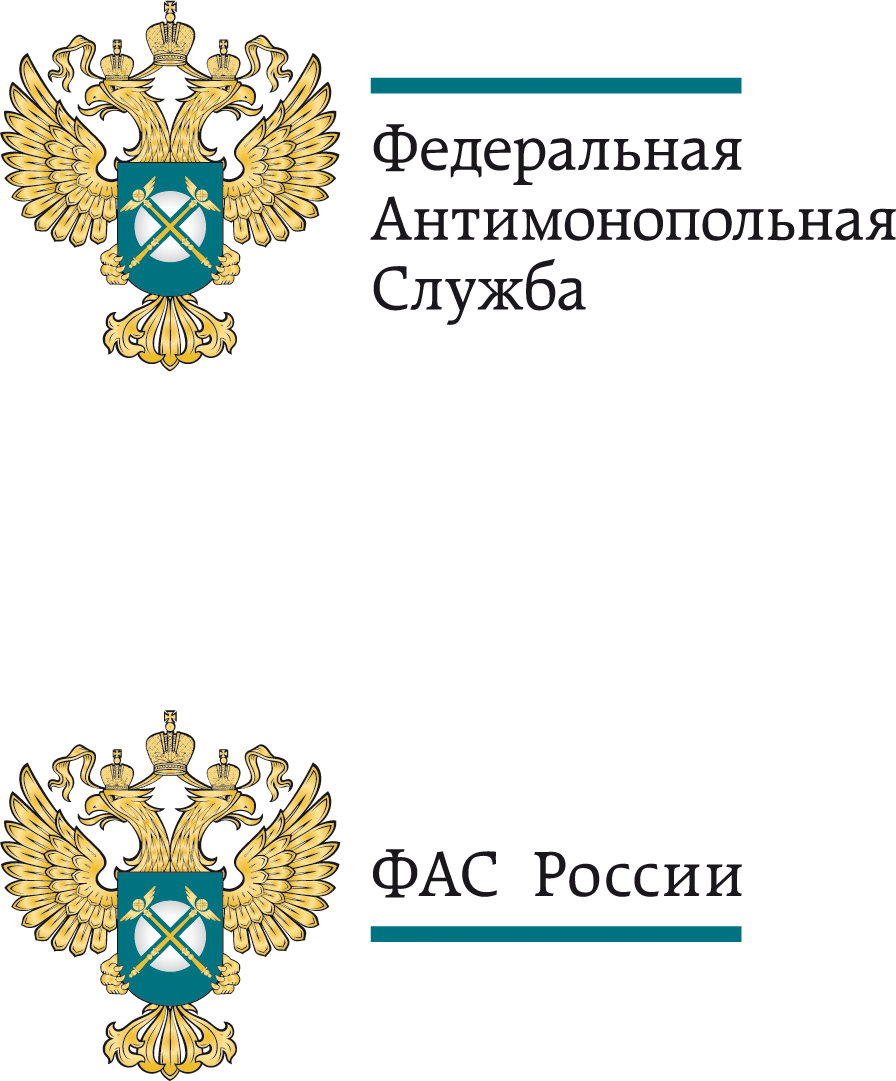 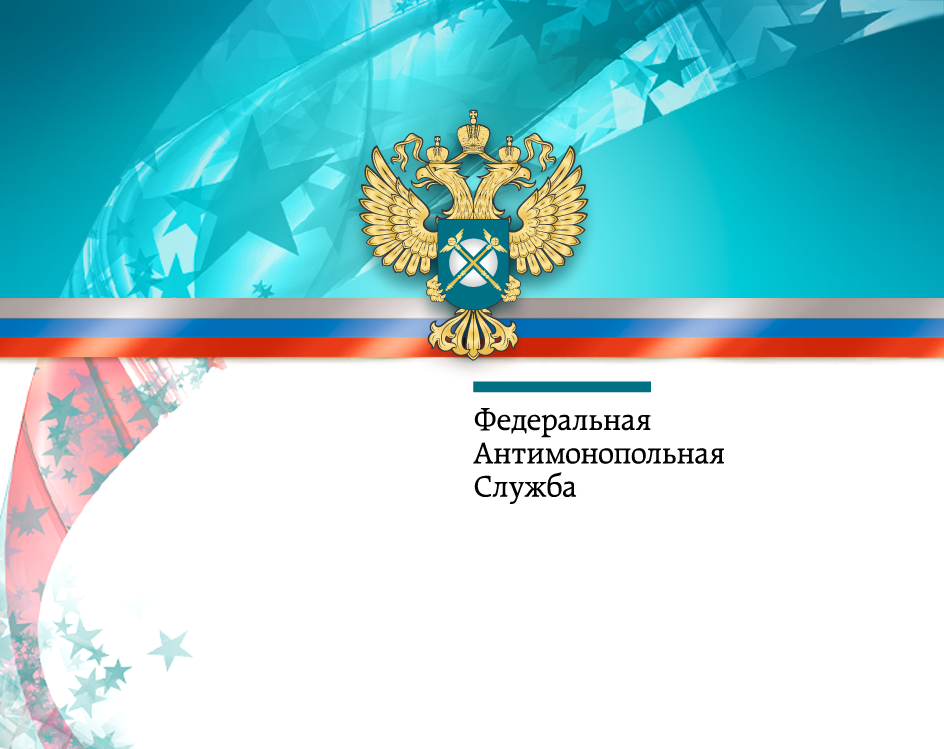 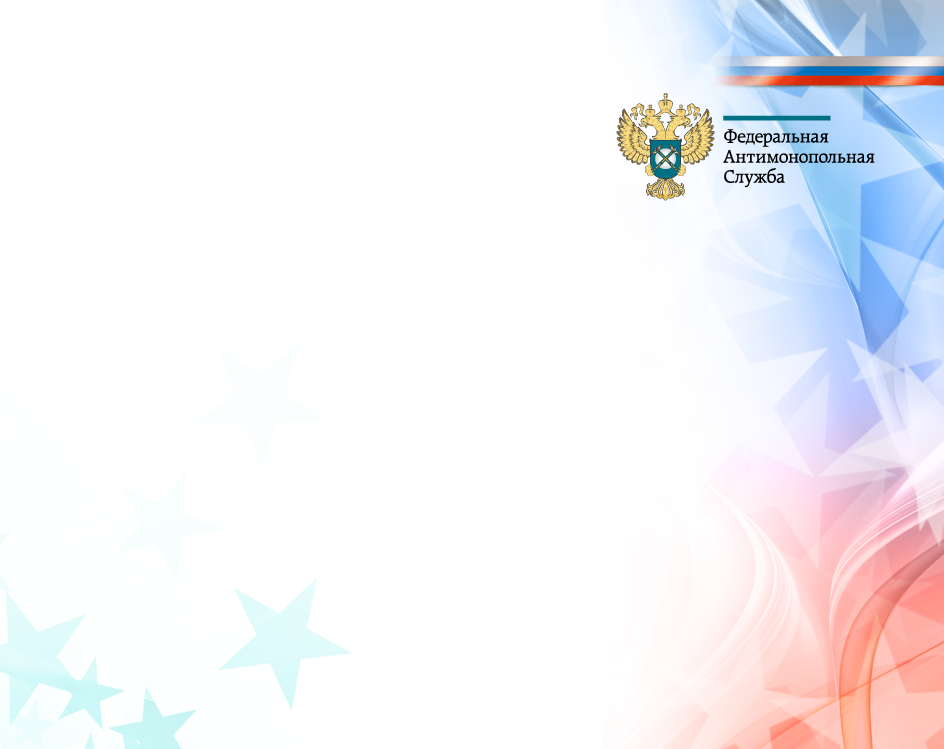 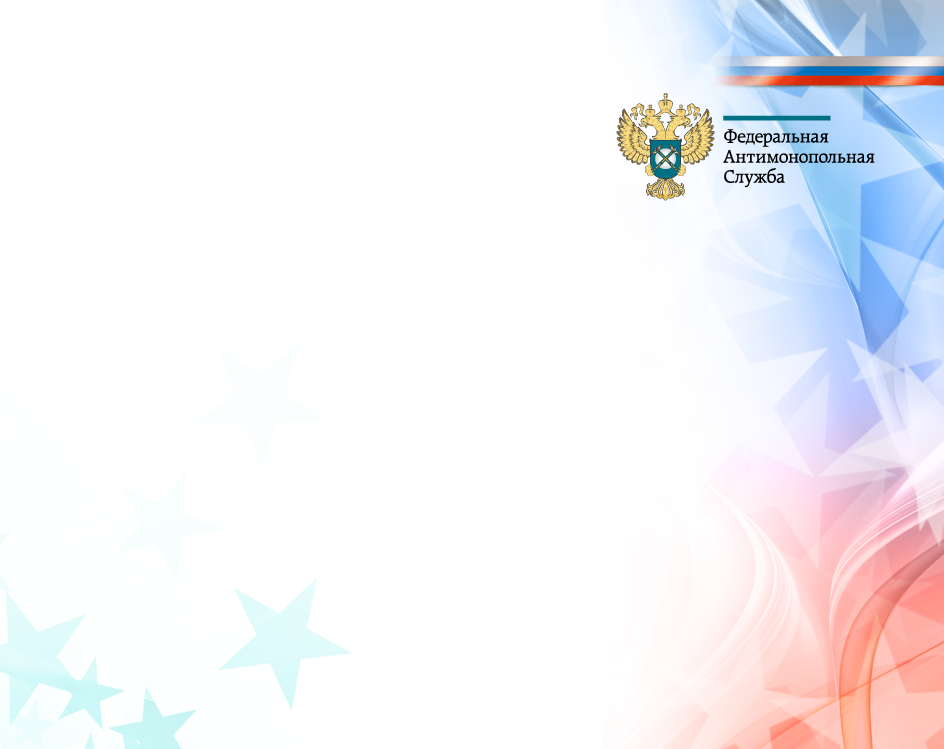 Направления пресечения коррупционных правонарушений:

Пресечение фактов правонарушений при осуществлении закупок для государственных и муниципальных нужд (44-ФЗ);

Пресечение фактов правонарушений при осуществлении закупок отдельными видами юридических лиц (223-ФЗ);

Пресечение непринятия мер по включению участника закупки в РНП в случае существенных нарушений условий контракта;

  Пресечение фатов сговоров между организаторами торгов и участниками закупки.
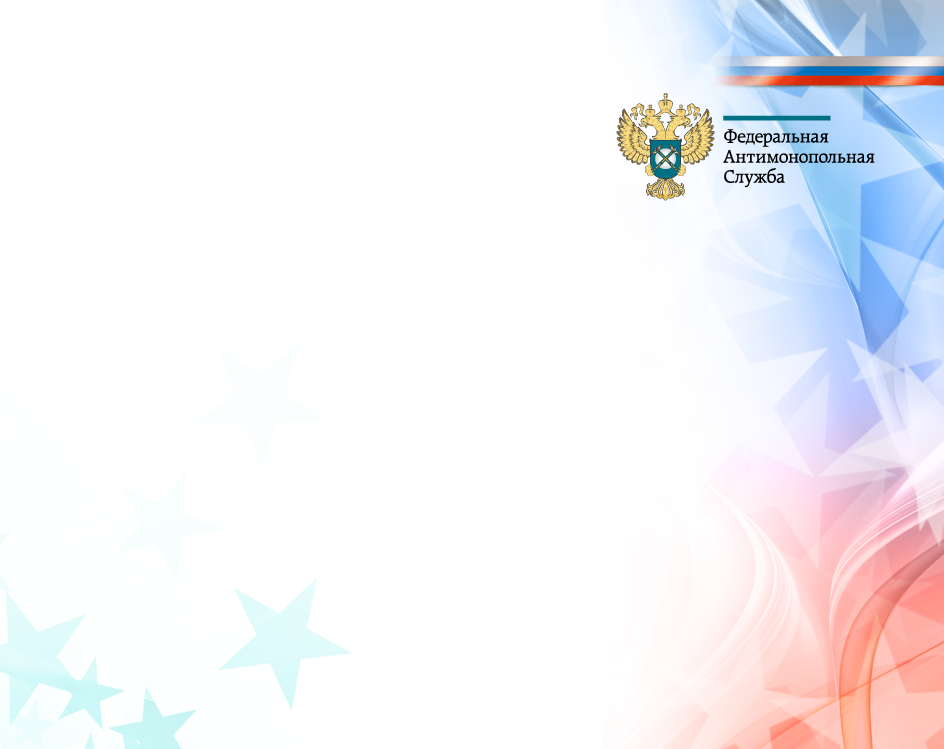 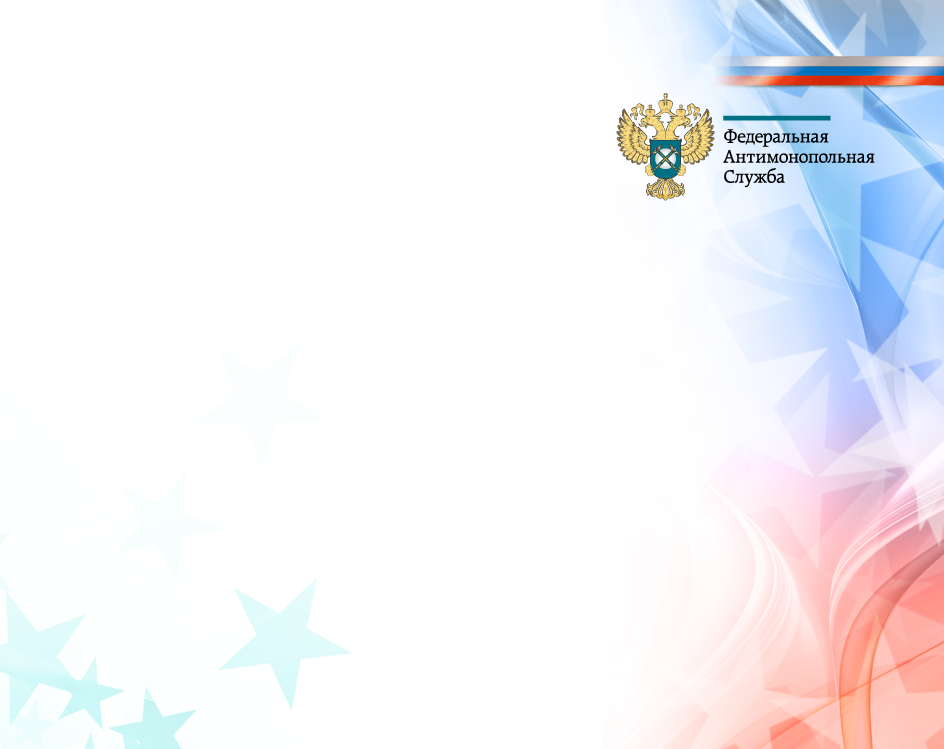 Пресечение фактов правонарушений при осуществлении закупок для государственных и муниципальных нужд (44-ФЗ)
______________________________________________________________________________________________________________________________

Сферы закупок, характеризующиеся высокой степенью риска при закупках для государственных и муниципальных нужд:

строительство сетей газораспределения;

строительство, ремонт автомобильных дорог;

выполнение работ по капитальному ремонту зданий, а также общестроительных работ;

поставка высокотехнологичного медицинского оборудования.
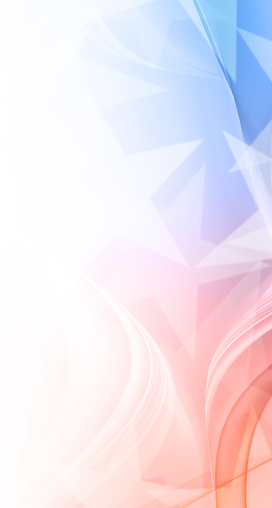 Пресечение фактов правонарушений при осуществлении закупок для государственных и муниципальных нужд (44-ФЗ)
______________________________________________________________________________________________________________________________

Типичные нарушения законодательства о контрактной системе:
необоснованный допуск участника закупки, заявка которого не соответствует требованиям, установленным ст. 66 ФЗ-44 и документацией о закупке;
неправомерный отказ в допуске к участию в закупке;
отсутствие в составе документации о закупке проектно-сметной документации;
отсутствие в документации о закупке требования к участнику, обязательного в соответствии со специальным законодательством, например, наличие членства СРО;
неустановление заказчиком в документации о закупке и проекте контракта возможных (конкретных) видов работ, которые подрядчик должен выполнить самостоятельно без привлечения субподрядчиков в соответствии с Постановлением Правительства РФ № 570 от 15.05.2017 г.
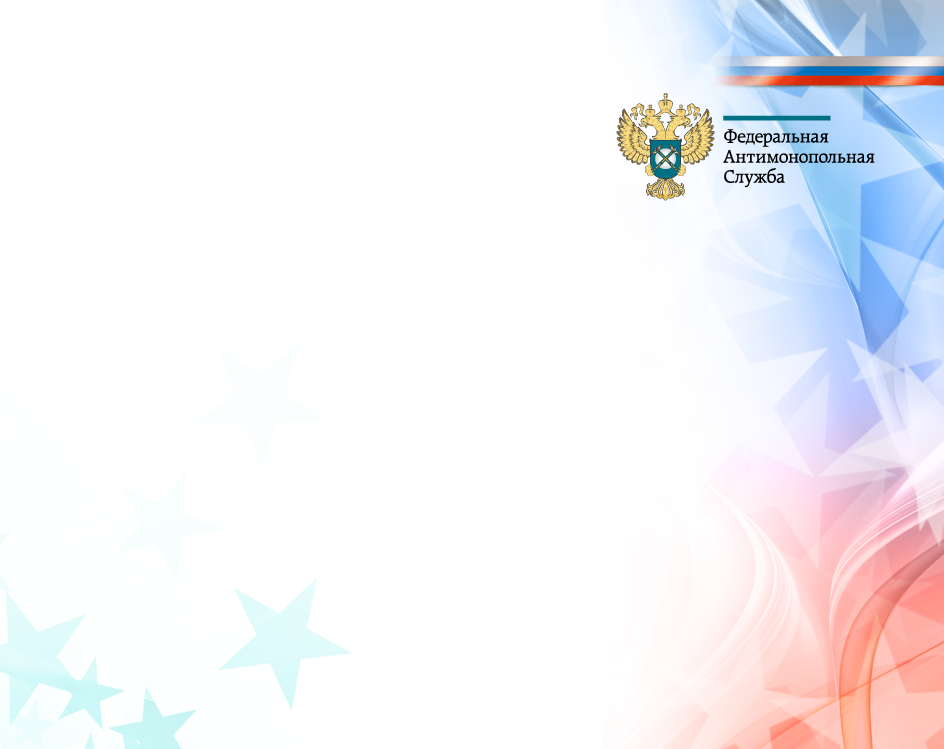 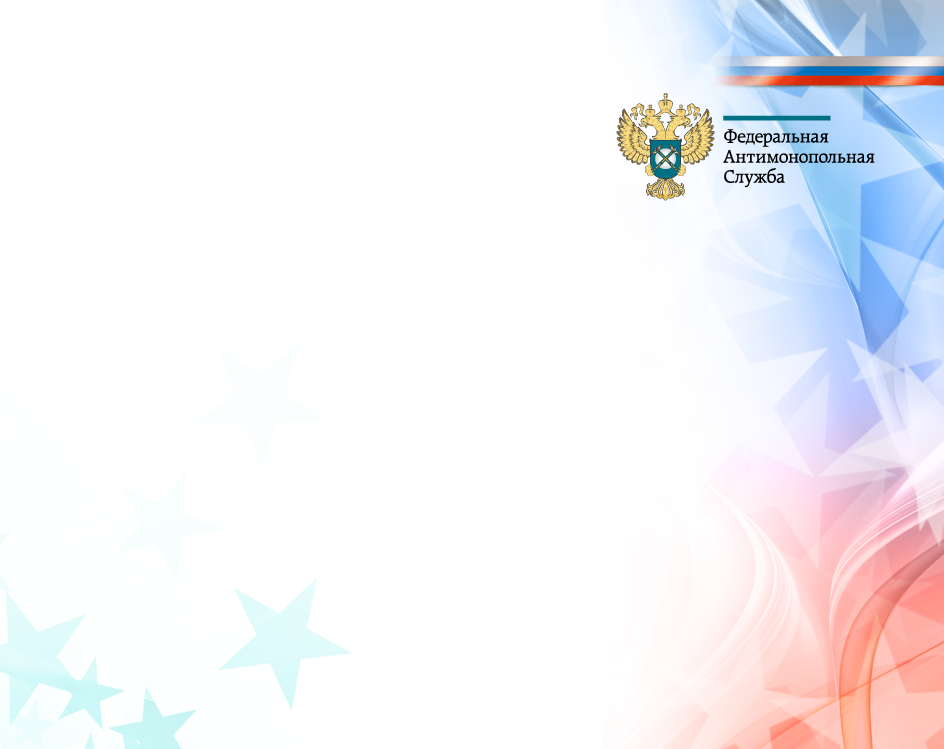 Пресечение фактов правонарушений при осуществлении закупок для государственных и муниципальных нужд (44-ФЗ)
______________________________________________________________________________________________________________________________
ПРОБЛЕМА:
В 2016 году сформировалась судебная практика согласно которой антимонопольные органы не вправе проводить проверки аукционов в случае, если аукцион завершился и контракт заключен. Практика была заложена в Ярославской области, но очень быстро распространилась, в т.ч. и в Курганской области.
ПОСЛЕДСТВИЯ:
антимонопольный орган не вправе проводить плановые проверки электронных аукционов, по результатам которых заключен контракт;
антимонопольный орган не вправе проводить внеплановые проверки электронных аукционов, по результатам которых заключен контракт как в из правоохранительных органов. случае неисполнения предписания, так и в случае поступления материалов.
На сегодняшний день все материалы, поступающие из правоохранительных органов с просьбой провести проверку аукционов возвращаются по указанному основанию.
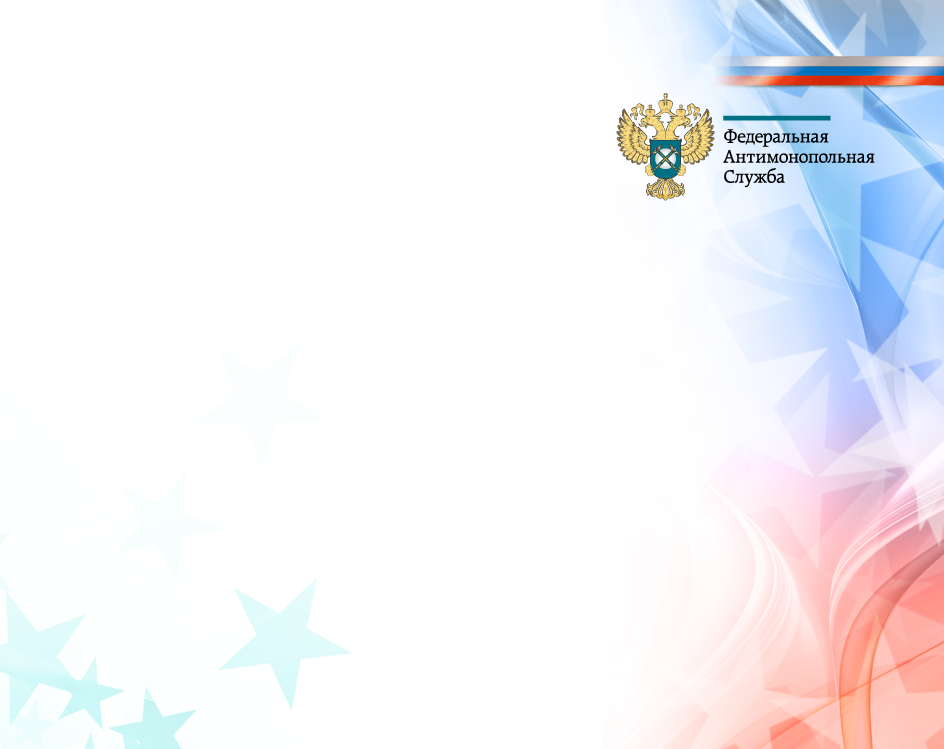 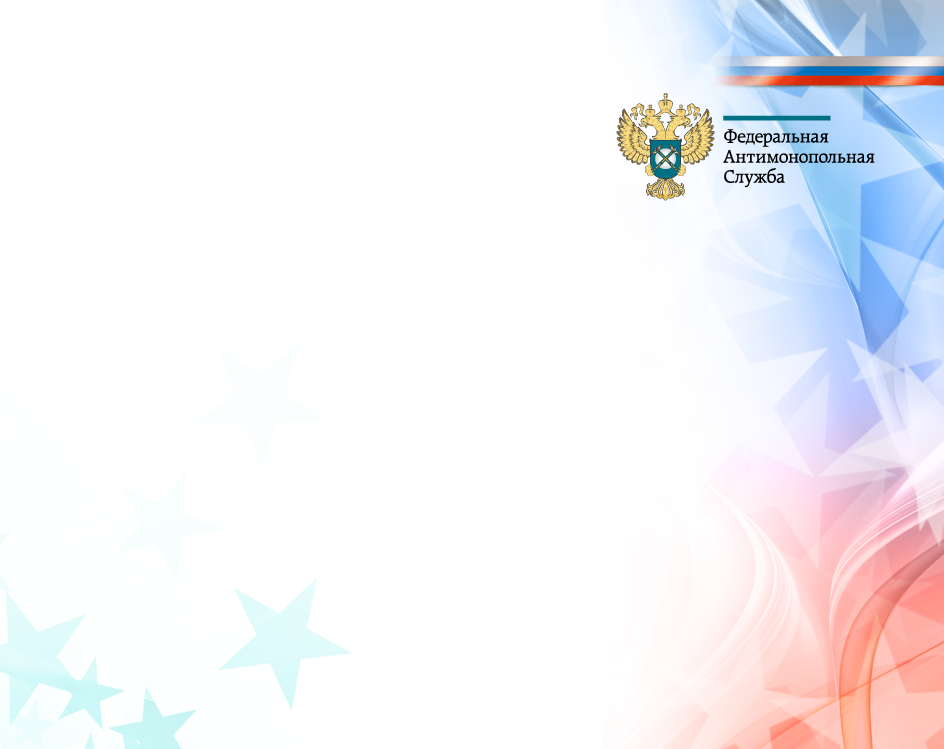 Пресечение фактов правонарушений при осуществлении закупок отдельными видами юридических лиц (223-ФЗ)
______________________________________________________________________________________________________________________________

ПРОБЛЕМА:

Антимонопольный орган не наделён полномочием проведения проверок.

Контроль соблюдения требований законодательства о закупках отдельными видами юридических лиц осуществляется антимонопольными органами исключительно в форме рассмотрения жалоб. Закон о закупках отдельными видами юридических лиц содержит закрытый перечень правовых оснований для обращения с жалобой в антимонопольный орган.
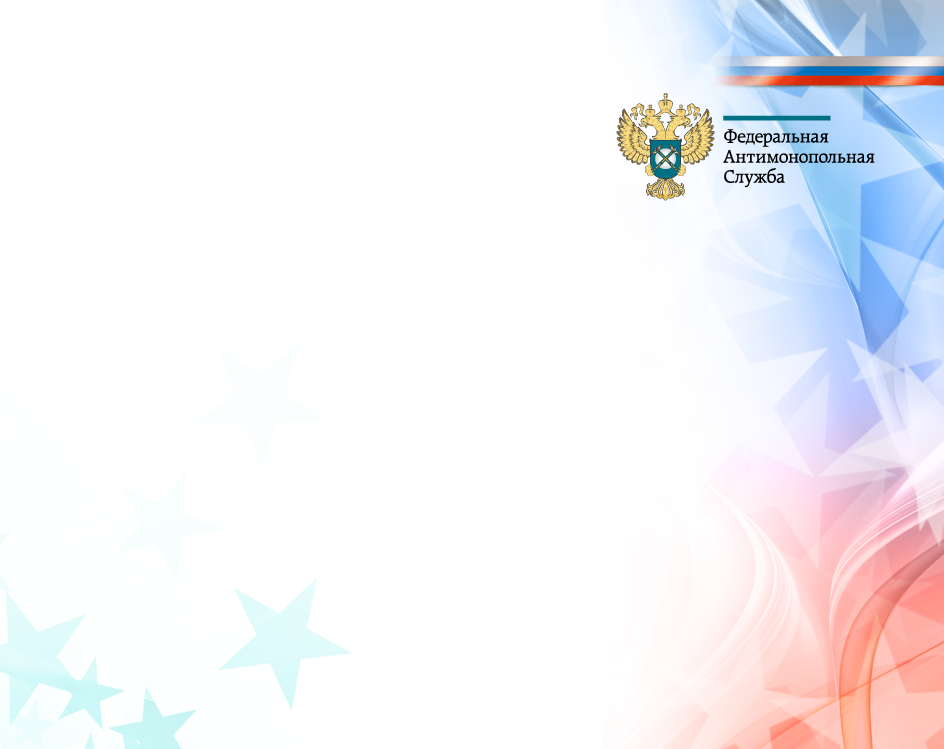 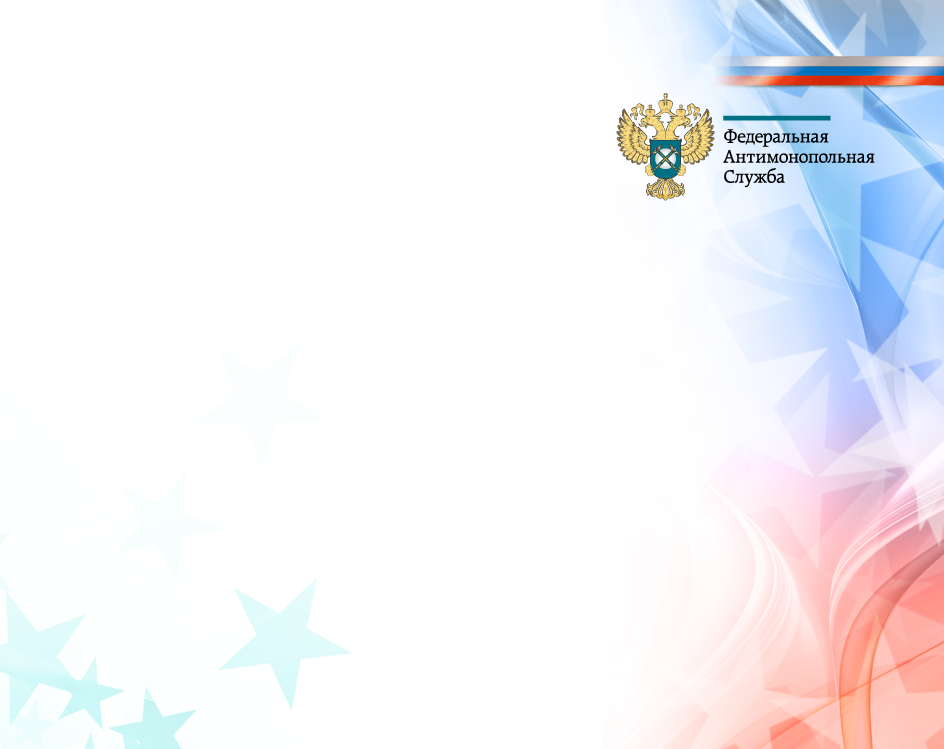 Пресечение фактов правонарушений при осуществлении закупок отдельными видами юридических лиц (223-ФЗ)
______________________________________________________________________________________________________________________________

В частности:
	1) неразмещение в единой информационной системе положения о закупке, изменений, вносимых в указанное положение, информации о закупке или нарушения сроков такого размещения;
	2) предъявление к участникам закупки требования о представлении документов, не предусмотренных документацией о закупке;
	3) осуществление заказчиками закупки товаров, работ, услуг в отсутствие утвержденного и размещенного в единой информационной системе положения о закупке и без применения положений Закона о контрактной системе;
	4) неразмещение или размещение в единой информационной системе недостоверной информации о годовом объеме закупки, которую заказчики обязаны осуществить у субъектов малого и среднего предпринимательства.
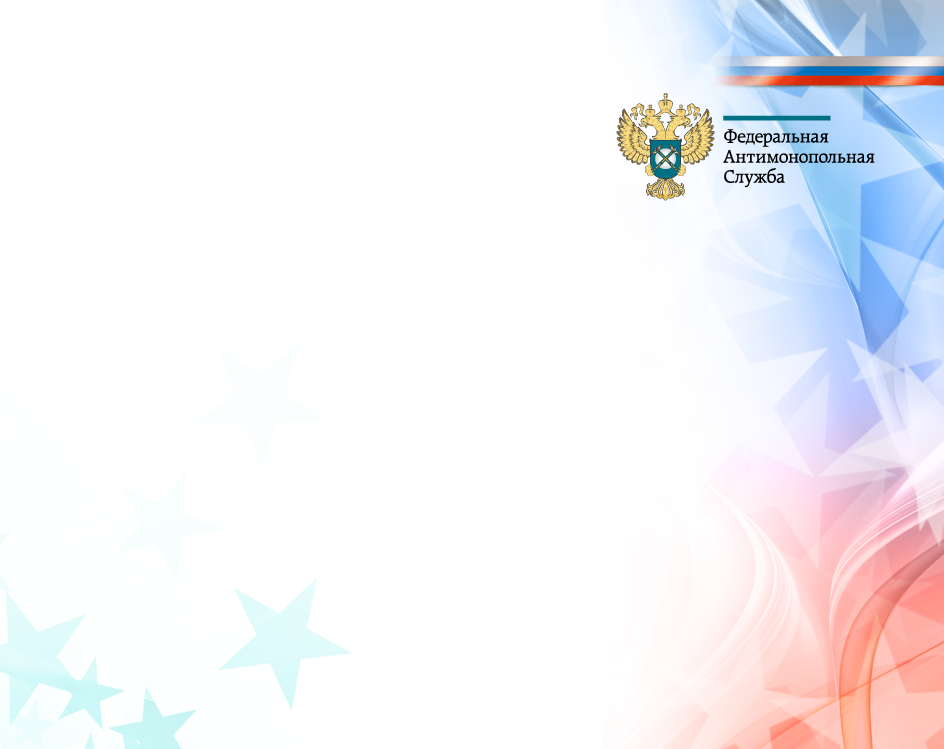 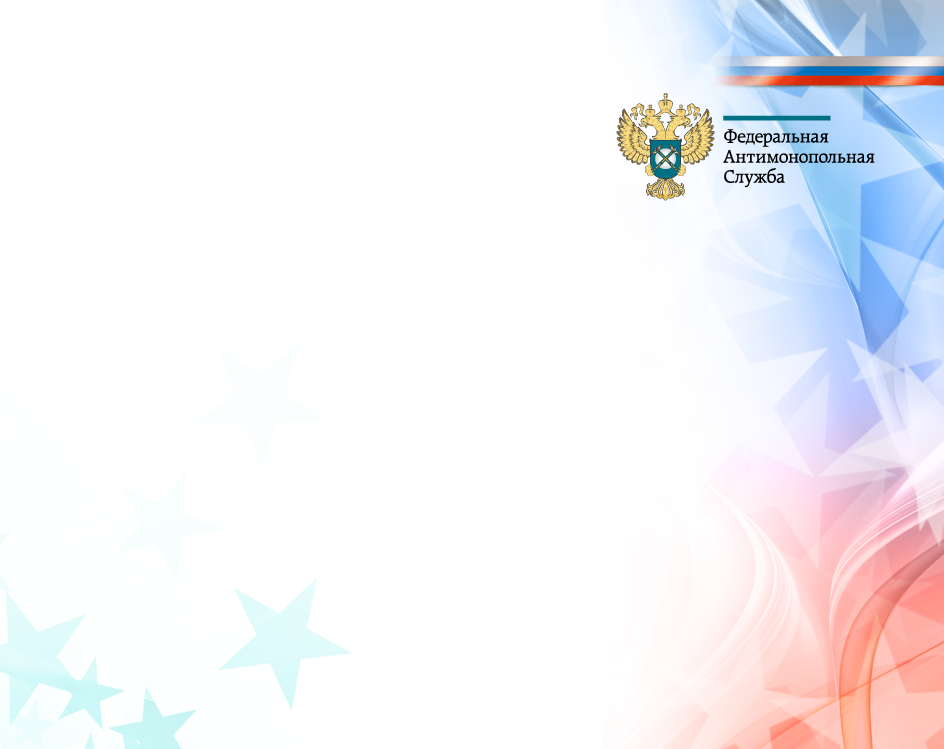 Пресечение непринятия мер по включению участника закупки в РНП в случае существенных нарушений условий контракта
________________________________________________________________________________________________________________________________________

ПРОБЛЕМА:

Антимонопольные органы могут проверить соблюдение заказчиками требования законодательства о контрактной системе о направлении сведений о включении в РНП только при проведении плановых проверок. Плановые проверки проводятся только в отношении заказчиков федерального уровня. Статистика таких проверок на региональном и муниципальном уровнях никогда не озвучивается. В связи с чем имеются сомнения, что такие проверки проводятся.
В отношении отдельных видов юридических лиц и регионального оператора фонда ЖКХ полномочий на проведение проверок у антимонопольных органов нет.
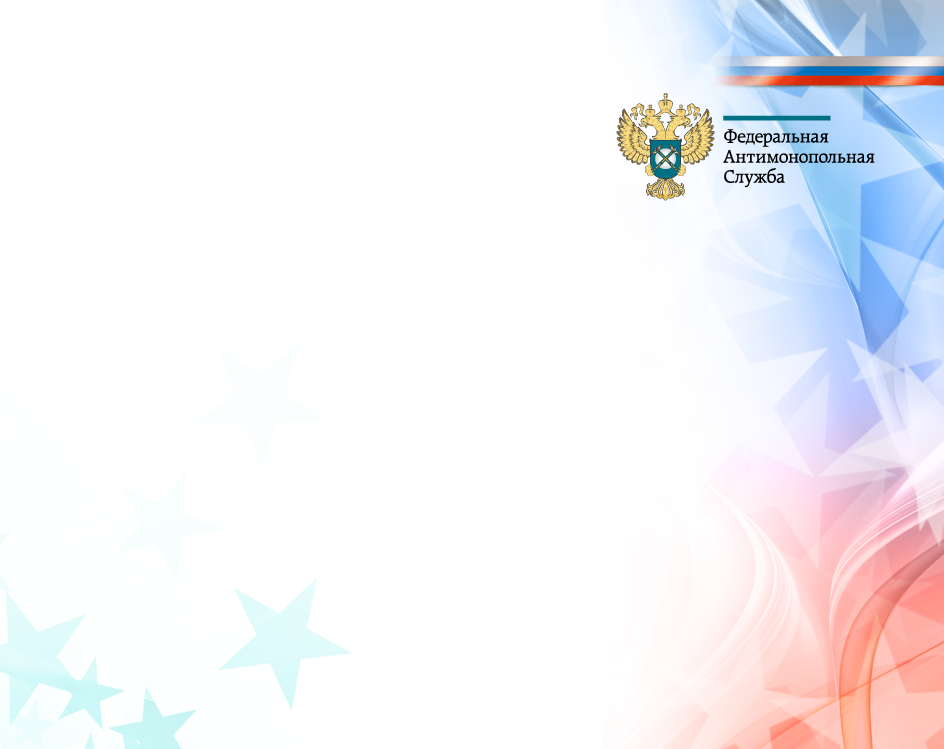 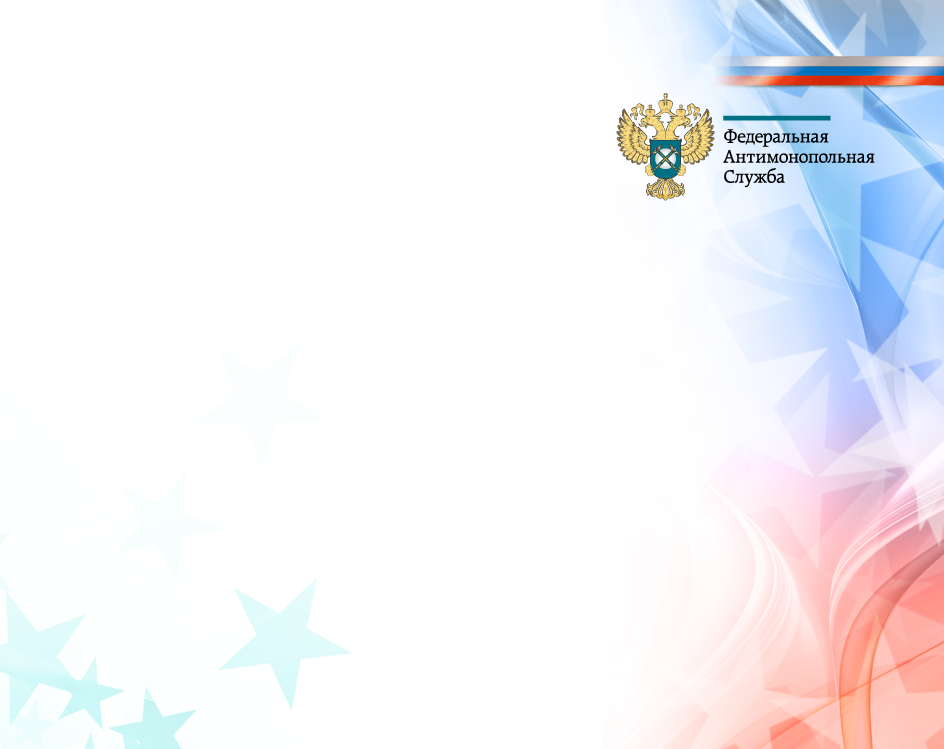 Пресечение фактов сговоров между организаторами торгов и участниками закупки
_____________________________________________________________________________________________________________________________________
ПРЕДЛОЖЕНИЯ:
Выработать механизм координации работы Курганского УФАС России, Прокуратуры Курганской области, правоохранительных органов по следующим направлениям:
выявление фактов коррупционных правонарушений по закупкам, проведённым в форме аукциона, при условии заключенного контракта;
выявление фактов коррупционных правонарушений по закупкам отдельных видов юридических лиц;
выявление фактов непринятия мер по включению сведений в РНП о недобросовестных поставщиках (подрядчиках);
выявление фактов коррупционных правонарушений, выразившихся в сговоре между должностными лицами заказчика и субъектом предпринимательства.
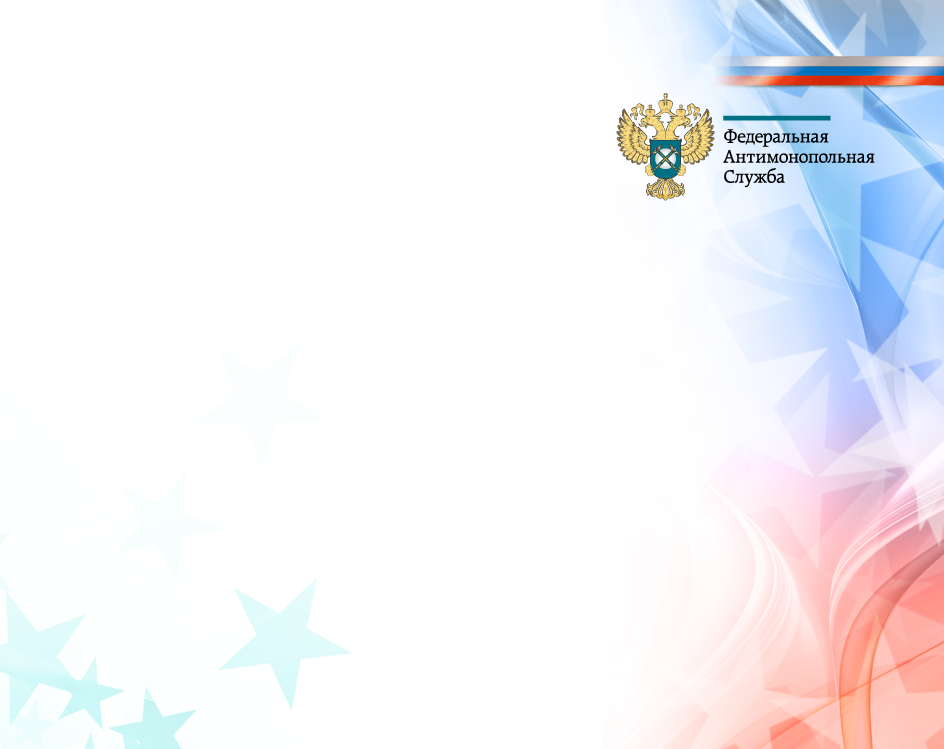 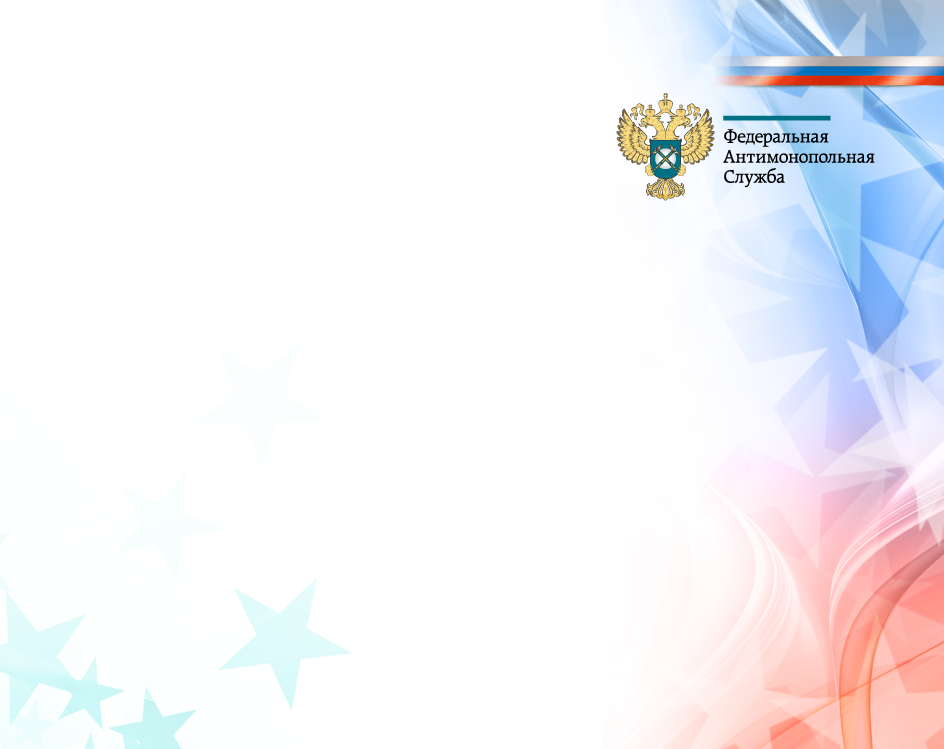 Спасибо за внимание!

        http://kurgan.fas.gov.ru/

         https://twitter.com/fas_kurgan

                      https://www.facebook.com/kurgan.fas

      https://vk.com/id247999861
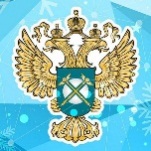 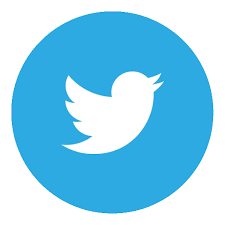 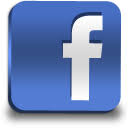 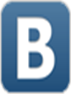